Biological Sequence Comparison and Alignment
Speaker: Yu-Hsiang Wang
Advisor: Prof. Jian-Jung Ding



Digital Image and Signal Processing Lab
Graduate Institute of Communication Engineering
National Taiwan University
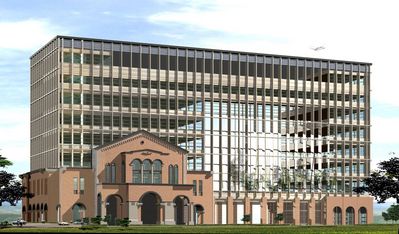 NTU - DISP Lab
1
Outline
Introduction of biological sequence alignment
Sequence alignment algorithm
Dynamic programming
FASTA & BLAST
UDCR
Less-redundant fast algorithm
Algorithm for approximate string matching and improvement
Conclusion
Reference
NTU - DISP Lab
2
Introduction of biological sequence alignment
Two strings: S1: “caccba” and S2: “cabbab”
Alignment: 



where
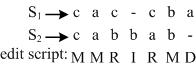 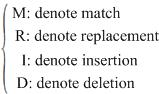 NTU - DISP Lab
3
Introduction of biological sequence alignment
The edit distance between two strings
Scoring matrix of alphabet


                             or

Similarity
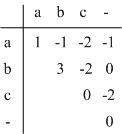 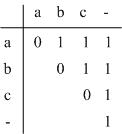 NTU - DISP Lab
4
Dynamic programming
The fundamental sequence alignment algorithm
The recurrence relation
Tabular computation 
The traceback
NTU - DISP Lab
5
Dynamic programming
The recurrence relation:
Define D(i, j) to be the edit distance of S1[1..i] and S2[1..j]
Base condition:
D(i, 0)=i (the first column)
D(0, j)=j (the first row)
Recurrence relation:
D(i, j) = min[D(i-1, j) + d, D(i, j-1) + d, D(i-1, j-1) + t(i, j)]
where t(i, j)=e if S1(i)=S2(j); otherwise t(i, j)=r
(Assume d=1, r=1, and e=0)
NTU - DISP Lab
6
Dynamic programming
Tabular computation
Initial table
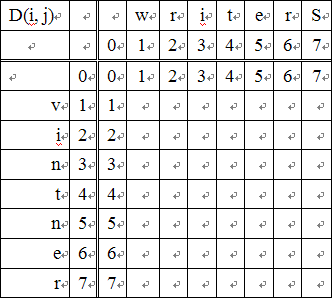 NTU - DISP Lab
7
Dynamic programming
Tabular computation
Finished table
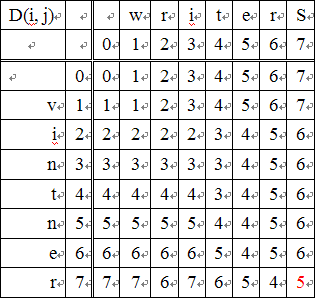 NTU - DISP Lab
8
Dynamic programming
The traceback
If D(i, j)=D(i, j-1)+1, set a pointer from (i, j) to (i, j-1), denote as “←”
If D(i, j)=D(i-1, j)+1, set a pointer from (i, j) to (i-1, j), denote as “↑”
If D(i, j)=D(i-1, j-1)+t(i, j)，set a pointer from (i, j) to (i-1, j-1) as “↖”
where t(i, j)=0 if S1(i)=S2(j); otherwise t(i, j)=1
NTU - DISP Lab
9
Dynamic programming
The traceback
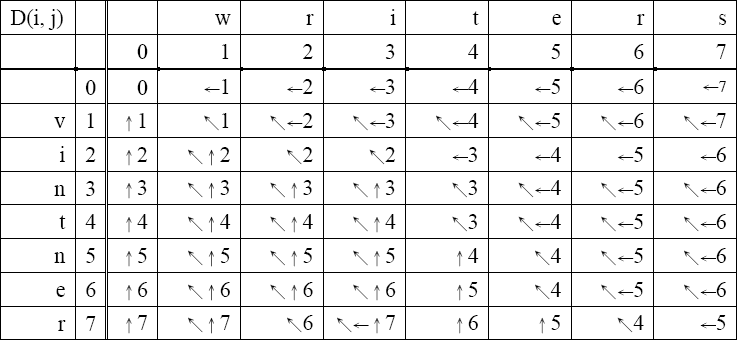 NTU - DISP Lab
10
Dynamic programming
Alignment(1)





                                                           S1:wri-t-ers
                                                           S2:-vintner-
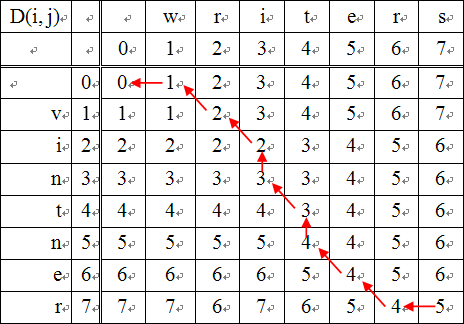 NTU - DISP Lab
11
Dynamic programming
Alignment(2)





                                                           S1:wri-t-ers
                                                           S2:v-intner-
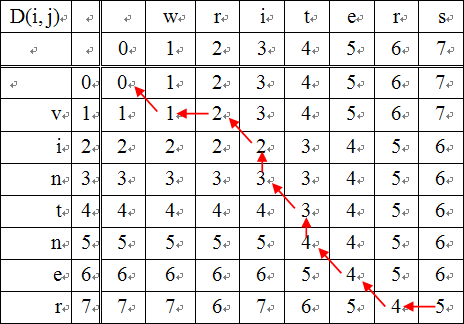 NTU - DISP Lab
12
Dynamic programming
Alignment(3)





                                                           S1:wri-t-ers
                                                           S2:vintner-
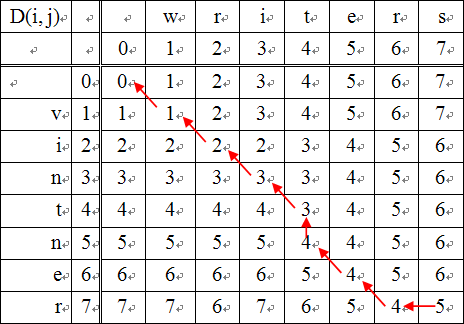 NTU - DISP Lab
13
FASTA
The main idea: similar sequences probably share some short matches (word)
Only search for the consecutive identities of length k (k-tuple word)
NTU - DISP Lab
14
FASTA
Step1:Select k to establish the lookup table
“ATAGTCAATCCG” and “TGAGCAATCAAG”
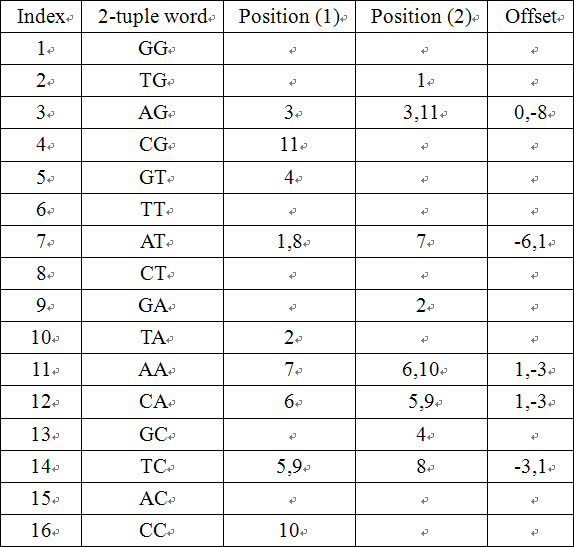 NTU - DISP Lab
15
FASTA
Step2: labels each k-tuple word as an “x”
  (the word hits sharing same offset are on a same diagonal)
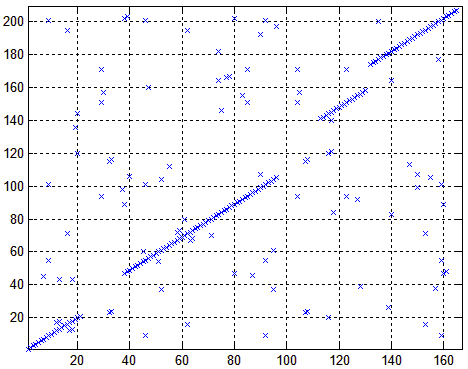 NTU - DISP Lab
16
FASTA
Step3: Choose 10 best diagonal regions
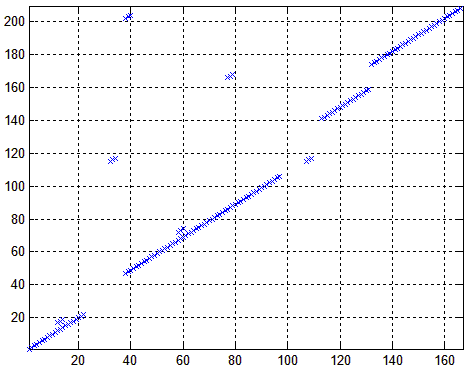 NTU - DISP Lab
17
FASTA
Step4: If a region’s score is higher than the threshold, it can remain
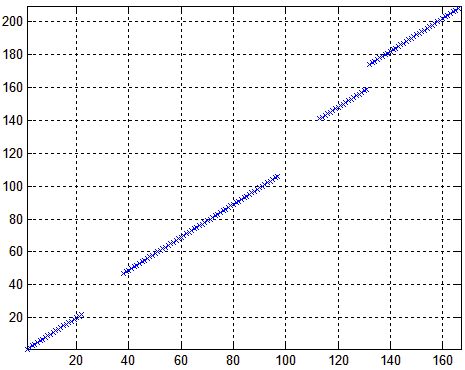 NTU - DISP Lab
18
FASTA
Step5: Combine these remained regions into a longer high-scoring alignment (allow some spaces)
NTU - DISP Lab
19
BLAST
Similar to FASTA
BLAST only care about the high-scoring words
Establish a list to store those words
NTU - DISP Lab
20
BLAST
For example (3-mers):
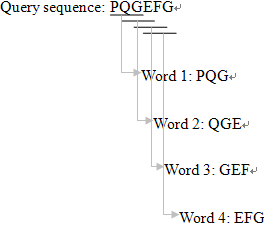 PEG
15
12
PQA
NTU - DISP Lab
21
BLAST
For example, set D-score as 0
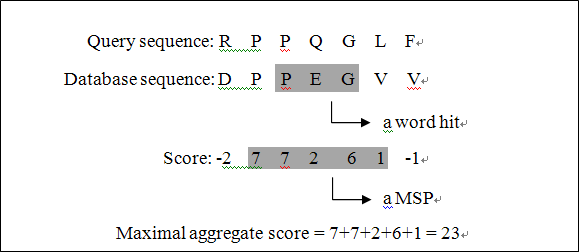 NTU - DISP Lab
22
UDCR
Use unitary mapping to represent the four types of nucleotide
bx[τ] = 1    if x[τ] = ‘A’,
bx[τ] = -1   if x[τ] = ‘T’,
bx[τ] = j     if x[τ] = ‘G’,
bx[τ] = -j    if x[τ] = ‘C’
NTU - DISP Lab
23
UDCR
Calculate discrete correlations:


For example
x = ‘GTAGCTGAACTGAAC’;
y = ‘AACTGAA’,
bx = [j, 1, 1, j, j, 1, j, 1, 1, j, 1, j, 1, 1, j],
by = [1,  1, j, 1, j, 1, 1].
z1=  [j,-1+j, 1,1+j, -j,-1-j,-3+j2, j3,6+j,1-j4,-4-j3,
           -4+j3,2+j5, 7,2-j5,-3-j3,-3+j2, 1+j3, 3, 1-j, -j],
z2=  [1, 0, 3, 2, 1, 0, 1, 1, 5, 5, 1, 1, 3, 7, 3, 0, 1,
            2, 3, 0, 1]
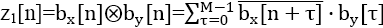 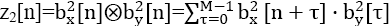 NTU - DISP Lab
24
UDCR
Similarity



since s[2]=6, we can know that the sequence {x[2],x[3],…,x[7]} is similar to y:
x =‘GTAGCTGAACTGAAC’,           y =     ‘AACTGAA’.
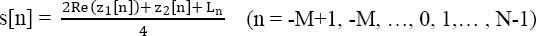 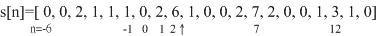 NTU - DISP Lab
25
Less-redundant fast algorithm
The movement ↘ is generalized and the movement → is removed
New method to determine edit distance:
D(i, j)=min [D(i-1, j0) + j - j0 – 1 + s(i, j, j0)]
where s(i, j, j) = 2,
               s(i, j, j0) = 1, if j0≦j-1 and x(τ) ≠ y(j) for   			                    all τ in the range of j0+1≦τ≦j
                  s(i, j, j0) = 0, if j0≦j-1 and x(τ) = y(j) for   			                    a τ in the range of j0+1≦τ≦j
NTU - DISP Lab
26
Less-redundant fast algorithm
Slope rule
If D(i, ja) and D(i, jb) on the same row satisfy
   D(i, jb) - D(i, ja) ≧ | jb - ja |
   then D(i, jb) can be ignored.
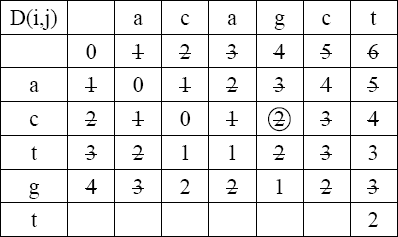 NTU - DISP Lab
27
Less-redundant fast algorithm
Different entry rule(1)
If (a) x(i) ≠ y(j)  (b) D(i-1, j) is inactive 
      (c) D(i-1. j-1) is active, 
   then D(i, j) can be calculated by 
                 “D(i, j) = D(i-1, j-1) + 1”
inactive
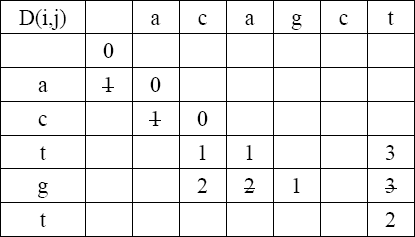 active
inactive
NTU - DISP Lab
28
Less-redundant fast algorithm
Different entry rule(2)
If (a) x(i) ≠ y(j)  (b) D(i-1, j) is active
      (c) x(i) ≠ y(j+1), 
   then D(i, j) can be calculated by 
                 “D(i, j) = D(i-1, j) + 1”
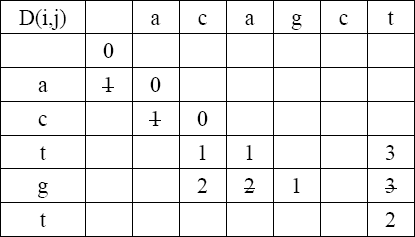 NTU - DISP Lab
29
Less-redundant fast algorithm
Different entry rule(3)
If (a) x(i) ≠ y(j)  (b) D(i-1, j) is active
      (c) x(i) = y(j+1), 
   then “D(i, j) can be ignored”
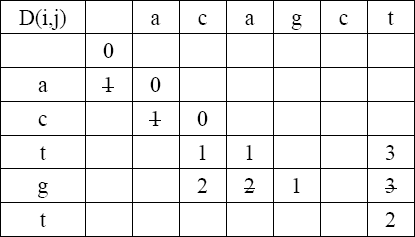 NTU - DISP Lab
30
Less-redundant fast algorithm
Same entry rule(1)
If (a) x(i) = y(j)  (b) D(i-1, j) is inactive
      (c) one of D(i-1, j1), D(i-1, j1+1), …,D(i-1, j-1)  	      is active, 
   then D(i, j) can be calculated by
                 “D(i, j) = D(i-1, j2) + j - j2 – 1”
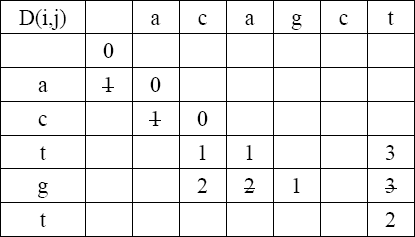 NTU - DISP Lab
31
Less-redundant fast algorithm
Same entry rule(2)
If (a) x(i) = y(j)  (b) D(i-1, j) is active
      (c) none of D(i-1, j1),D(i-1, j1+1),…,D(i-1, j-1)  	      is active, 
   then D(i, j) can be calculated by
 “D(i, j) = D(i-1, j2) + 1” when x(i+1) ≠ y(j),
 “D(i, j) can be ignored”  when x(i+1) = y(j).
NTU - DISP Lab
32
Less-redundant fast algorithm
Same entry rule(3)
If (a) x(i) = y(j)  (b) D(i-1, j) is active
      (c) one of D(i-1, j1),D(i-1, j1+1),…,D(i-1, j-1)  	      is active, 
   then D(i, j) can be calculated by
 “D(i, j) = D(i-1, j2) + 1” when x(i+1) ≠ y(j),
 “D(i, j) can be ignored”  when x(i+1) = y(j).
NTU - DISP Lab
33
Less-redundant fast algorithm
Limitation rule
First, Roughly estimate the upper bound of the edit distance H1 by



where k(x(i), y(j))=0 if x(i) = y(j) and 
             k(x(i), y(j))=1 if x(i) ≠ y(j).
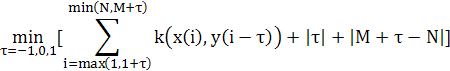 NTU - DISP Lab
34
Less-redundant fast algorithm
Limitation rule
The diagram of H1. (a) τ is 1. (b) No movement. (c) τ is -1.
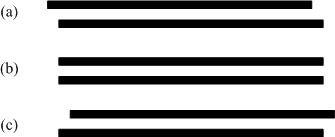 NTU - DISP Lab
35
Less-redundant fast algorithm
Limitation rule
Set the upper bound of the edit distance as


where Max(N-i, M-j) is the maximal possible edit distances between x[i…N] and y[j…M].
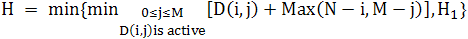 NTU - DISP Lab
36
Less-redundant fast algorithm
Limitation rule
If

   then D(i, j) can be ignored.
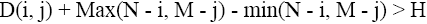 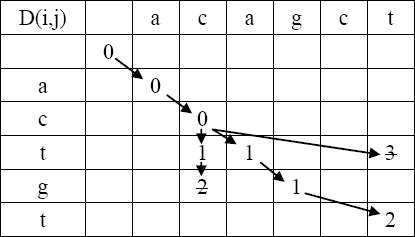 NTU - DISP Lab
37
Algorithm for approximate string matching
Focus on diagonal.
Define fkp = the largest index i
k denote the diagonal’s number
p denote the edit distance’s value
NTU - DISP Lab
38
Algorithm for approximate string matching
f1,-1=-∞, f1,0=-1, f1,1=2, f1,2=3, f1,3=4.






Computation range: -p ~ N-M+p
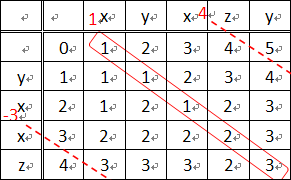 NTU - DISP Lab
39
Improved algorithm for approximate string matching
Use main diagonal N-M to separate table.
Linking List
New scoring scheme
NTU - DISP Lab
40
Improved algorithm for approximate string matching
Example of new scoring scheme
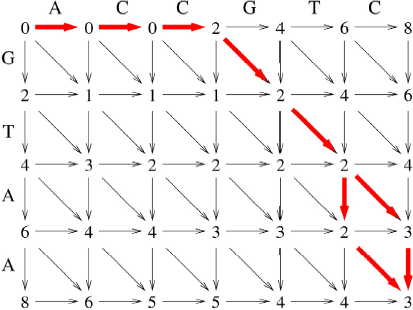 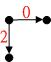 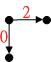 NTU - DISP Lab
41
Improved algorithm for approximate string matching
Score 0 iteration
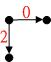 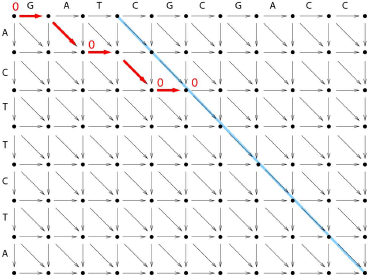 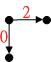 NTU - DISP Lab
42
Improved algorithm for approximate string matching
Score 1 iteration
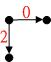 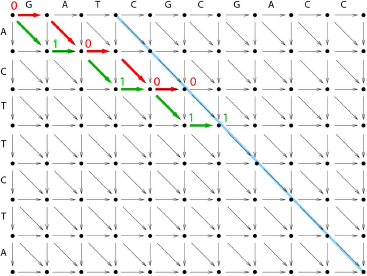 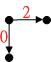 NTU - DISP Lab
43
Improved algorithm for approximate string matching
Score 2 iteration
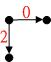 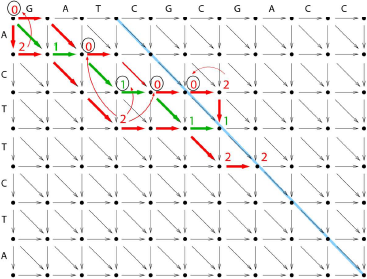 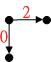 NTU - DISP Lab
44
Improved algorithm for approximate string matching
Score 3 iteration
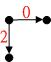 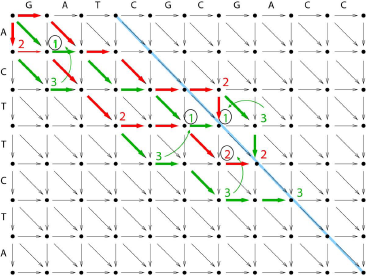 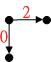 NTU - DISP Lab
45
Improved algorithm for approximate string matching
Score 4 iteration
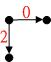 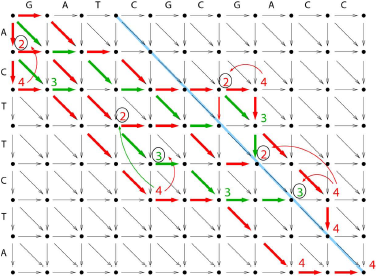 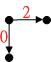 Edit distance: iteration+(N-M) = 4+(10-7) = 7
NTU - DISP Lab
46
Improved algorithm for approximate string matching
Experiments (complexity depend on s-|M-N|)
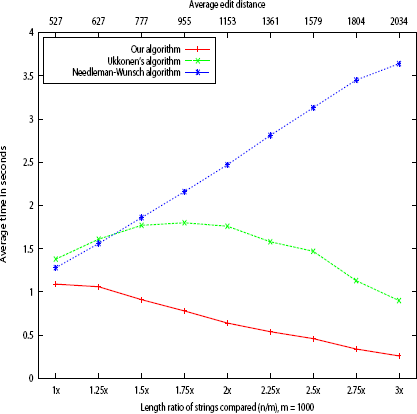 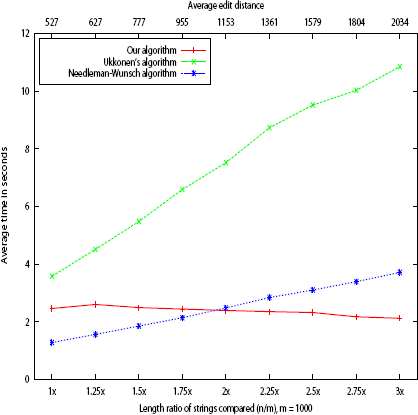 Strings on 4-letters alphabet
Strings on 20-letters alphabet
NTU - DISP Lab
47
Conclusion
Traditional Dynamic programming costs too much computational time and memory.
Less-redundant fast algorithm can save lots of time and space.
Improved algorithm for approximate string matching can also save lots of time and space. (Although it cannot traceback to get the alignment)
NTU - DISP Lab
48
Reference
[1]	D. Gusfield, Algorithms on Strings, Trees, and Sequence, Cambridge University Press, 1997.
[2]	S. C. Pei, J. J. Ding “Sequence Comparison and Alignment by Discrete Correlations, Unitary Mapping, and Number Theoretic Transforms”
[3]	K.H. Hsu, “Faster Algorithms for Computing Edit Distance and Alignment between DNA Strings”, 2009.
[4]	J. J. Ding, K. H. Hsu, “A Less-Redundant Fast Algorithm for Computing Edit Distances Exactly”
[5]	E. UKKONEN, “Algorithms for Approximate String Matching,” Information and Control 64, 100-118, 1985
[6]	D. Papamichail and G. Papamichail, “Improved Algorithms for Approximate String Matching,” BMC Bioinformatics, Vol.10(Suppl.1):S10, January, 2009
NTU - DISP Lab
49